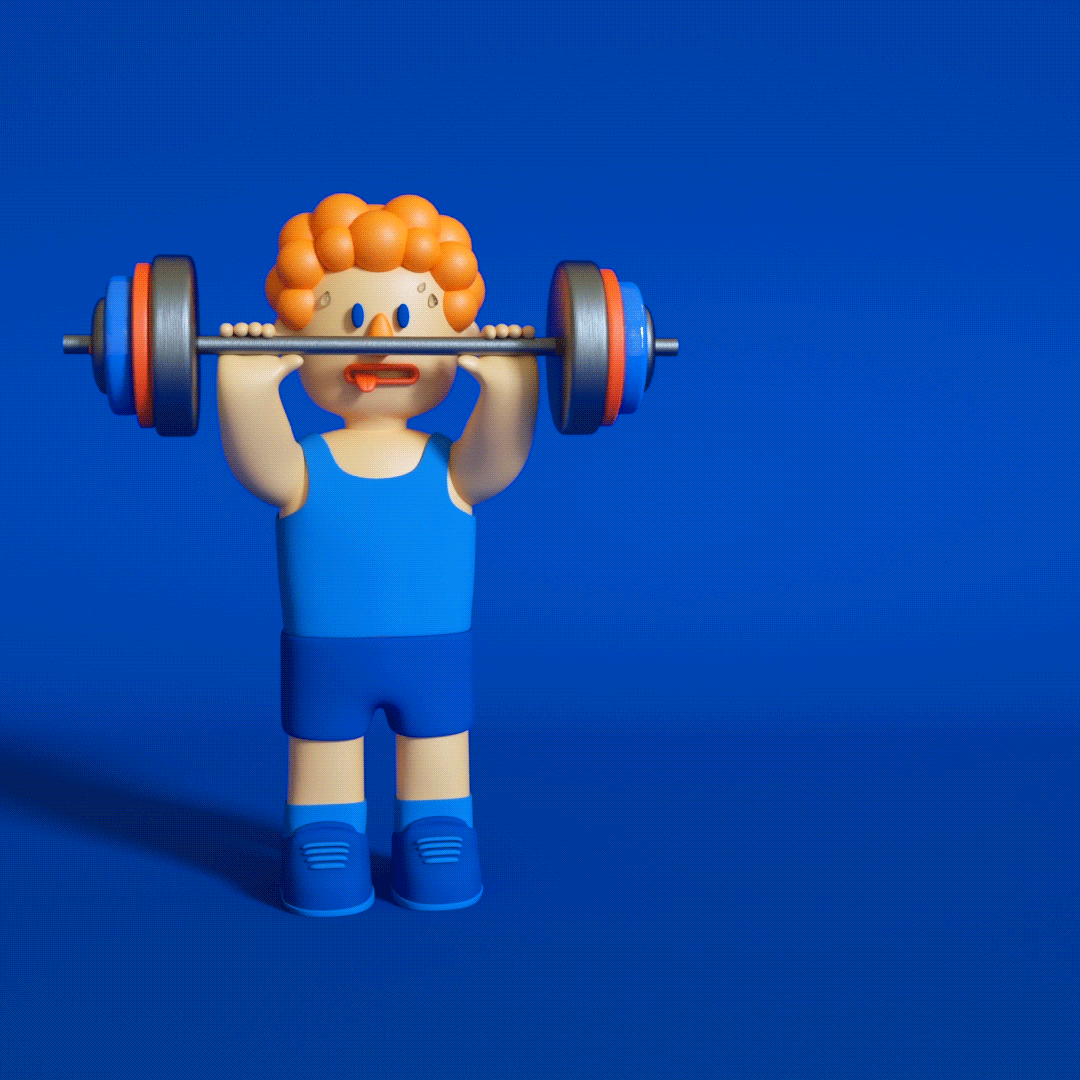 Sport
Swimming
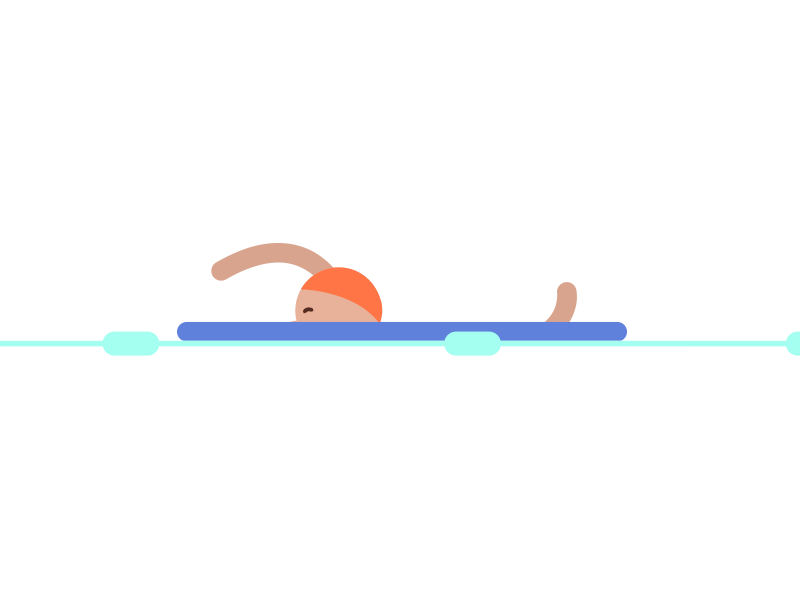 Judo
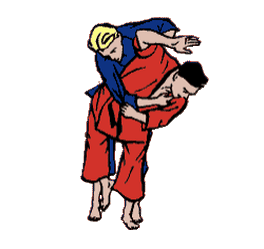 Golf
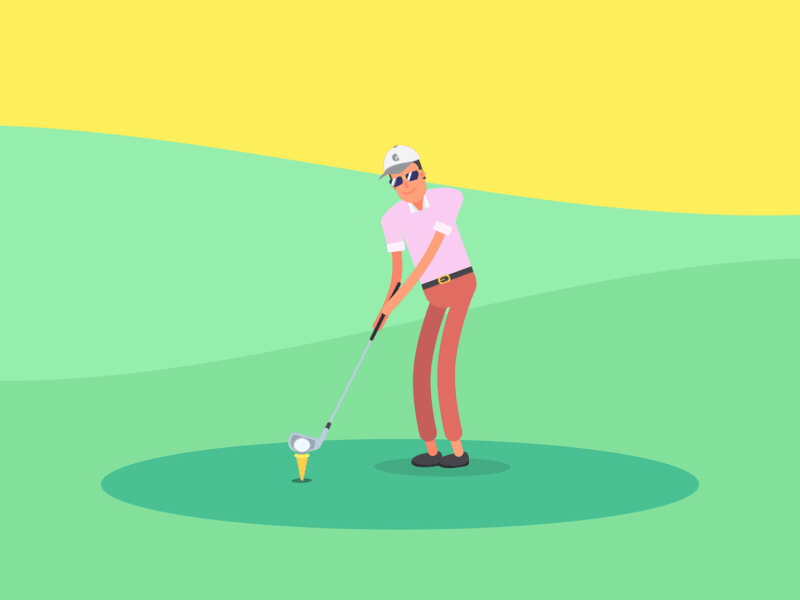 Cycling
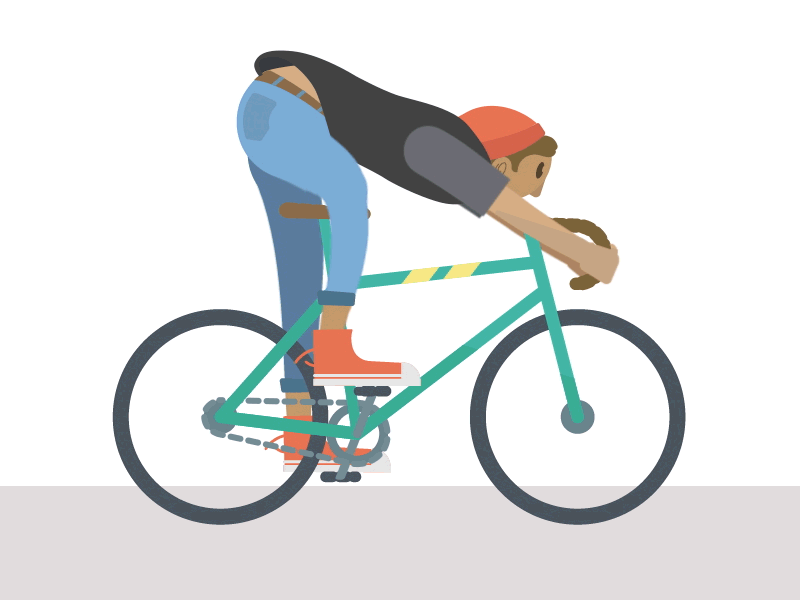 Hockey
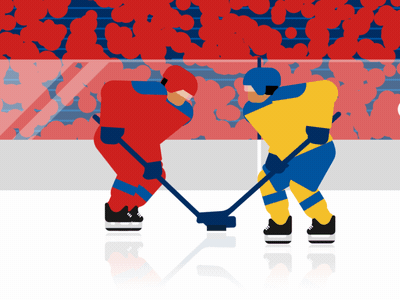 Badminton
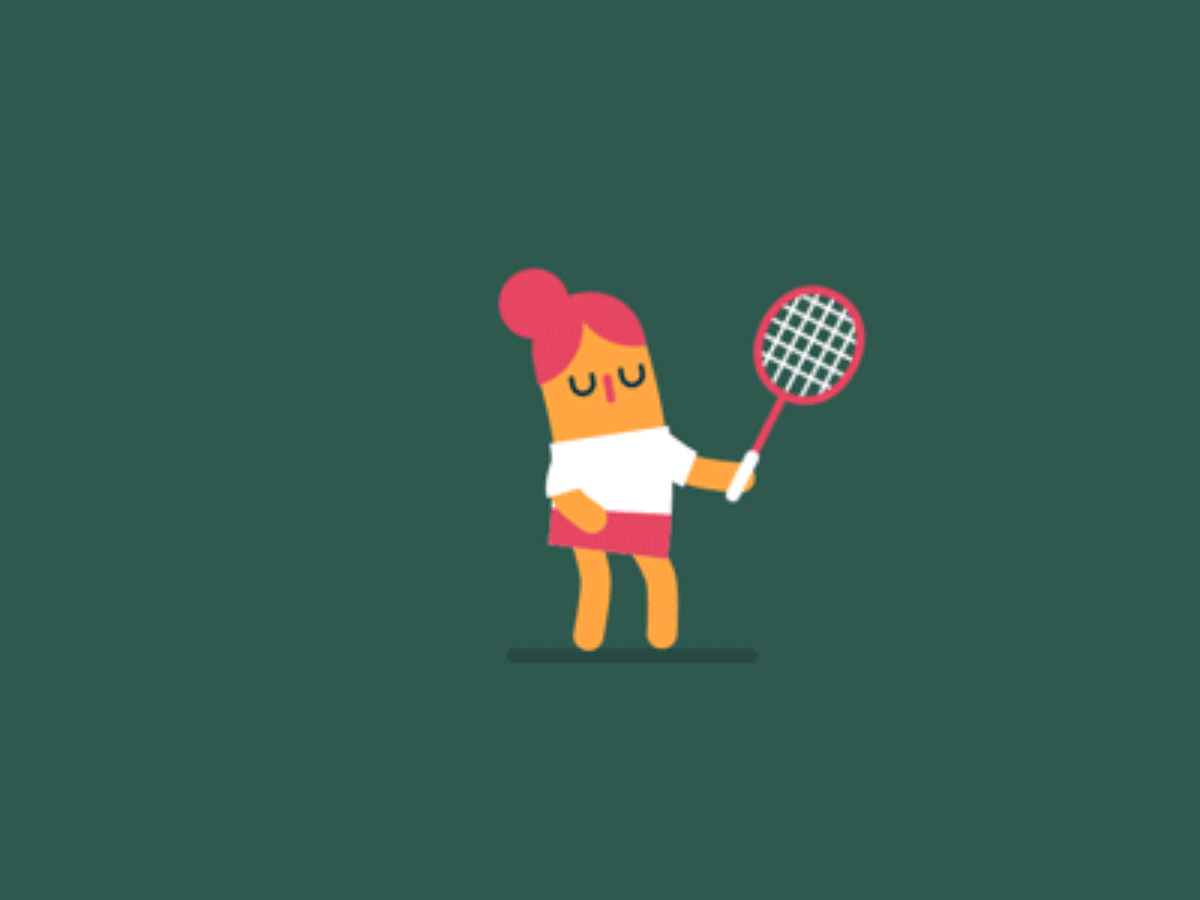 Volleyball
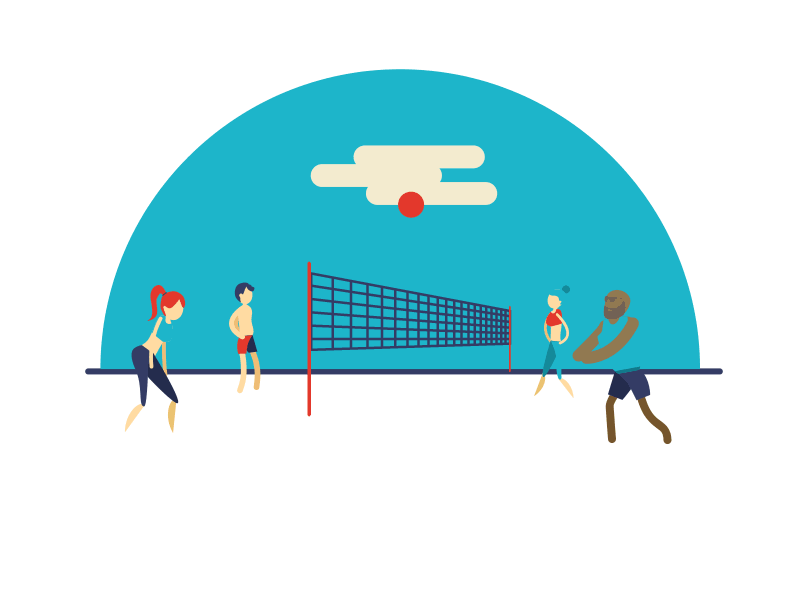 Tennis
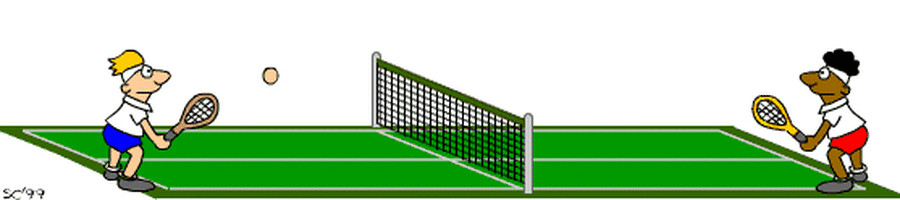 Basketball
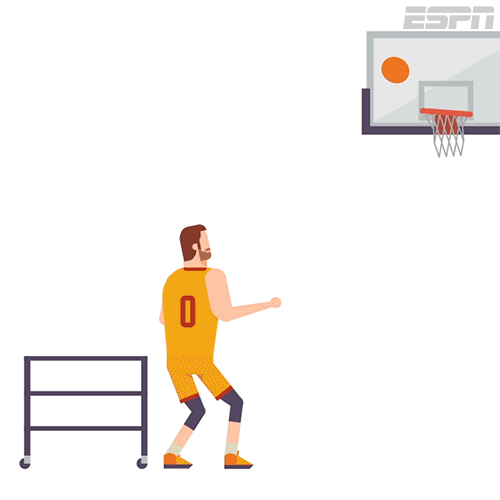 Football
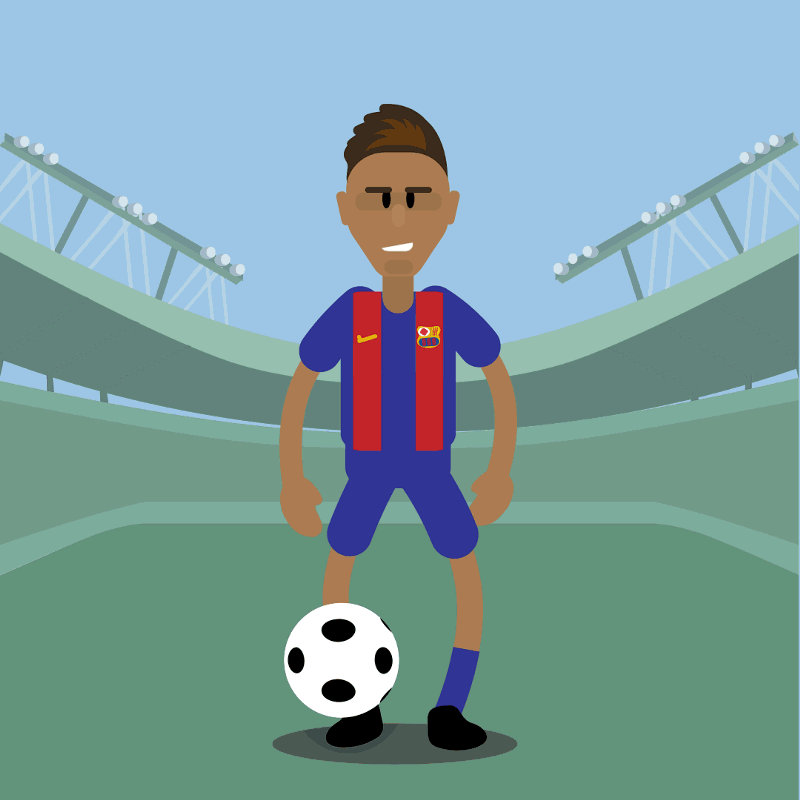 Rowing
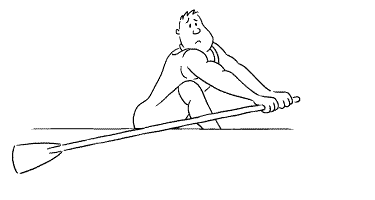 Horse riding
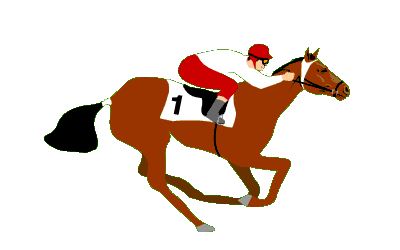 Table tennis
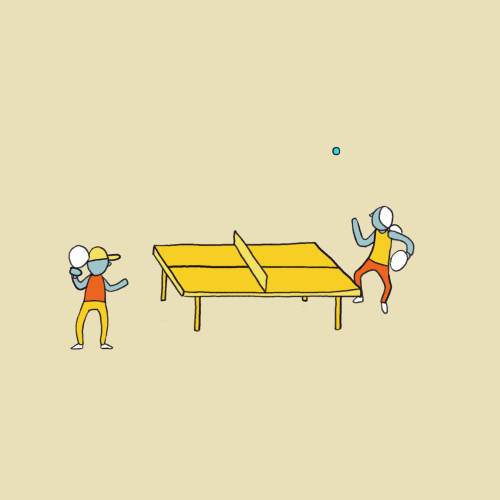 Sailing
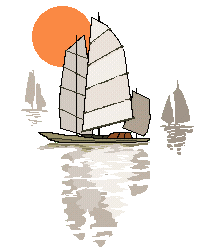